Инновации в Независимой оценке
2022
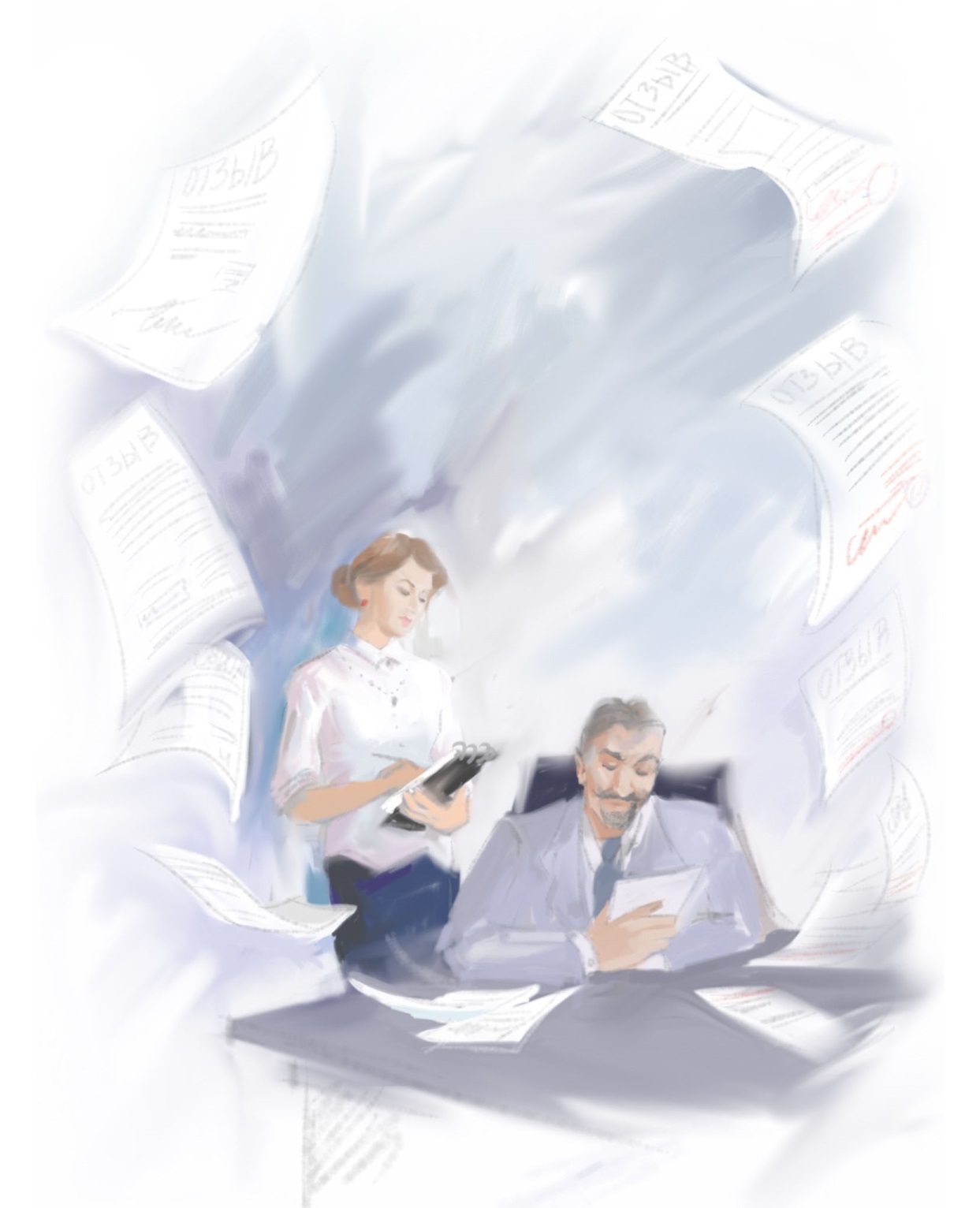 Преимущества для Уполномоченных органов и Операторов
Мобильное приложение и личный кабинет Гражданина на ГИС ГМУ 

Удобные инструменты для опроса граждан. Непосредственное вовлечение граждан в процесс оценки

Мобильное приложение и личный кабинет Оператора 

Автоматический сбор информации по оценке, автоматическое заполнение сведений о результатах оценки на ГИС ГМУ в Личном кабинете Уполномоченного органа
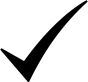 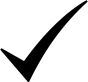 Оценки на стенах учреждения
На информационных стендах учреждения размещена наклейка или табличка с QR-кодом в который вшита ссылка на анкету.
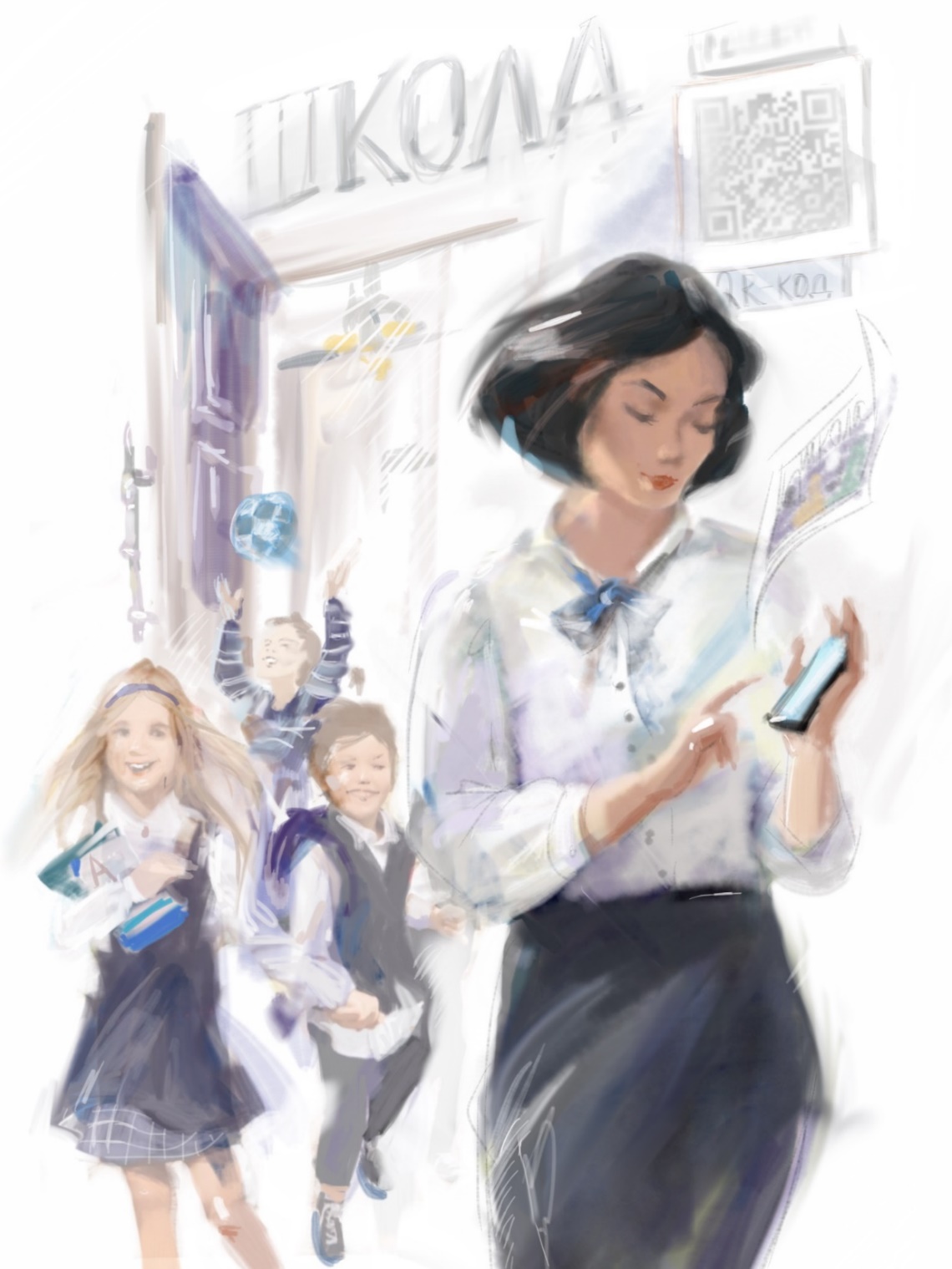 Мобильное приложение Гражданина
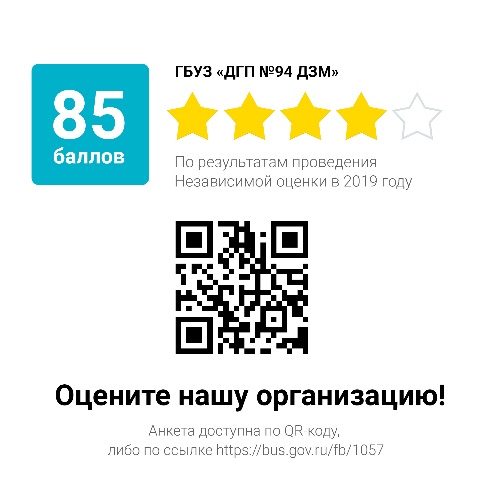 Удобная анкета для опроса
Работа организации оценивается по пятибалльной шкале для критериев:
Открытость информации об учреждении
Комфортность предоставления услуги
Доступность услуг для инвалидов
Доброжелательность персонала 
Расширенная анкета для опроса граждан при проведении Независимой оценки
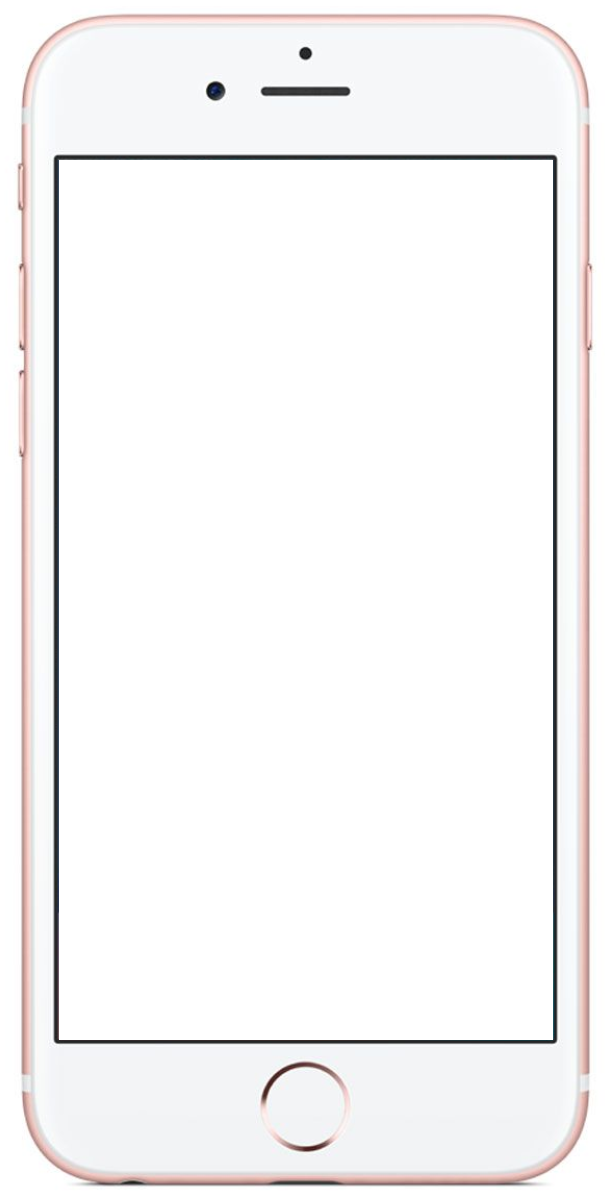 Фотографии от посетителей
Гражданин может приложить к своим отзывам фотографии из организаций
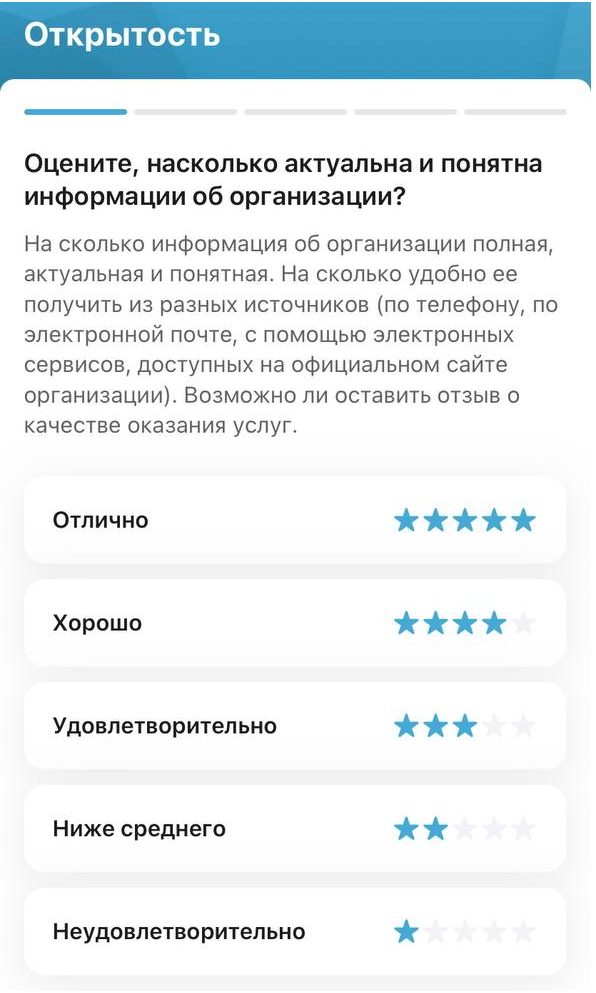 Оценка с помощью компьютера 
или телефона
Оценка учреждения гражданином максимально удобна:
Через мобильное приложение (в нем можно легко оставить оценку, отзыв с фотографией, посмотреть список избранных учреждений, список обращений и ответы учреждений)
Через Официальный сайт для размещения информации об учреждениях
Мобильные приложения для Android и IOS в магазинах приложений
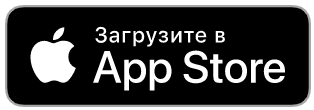 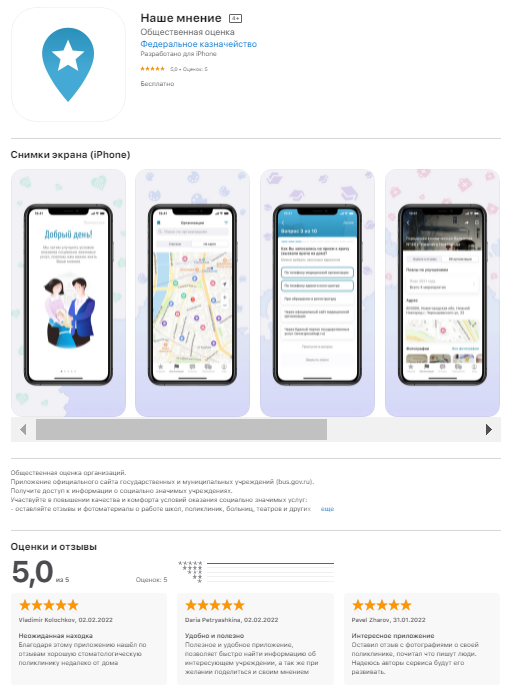 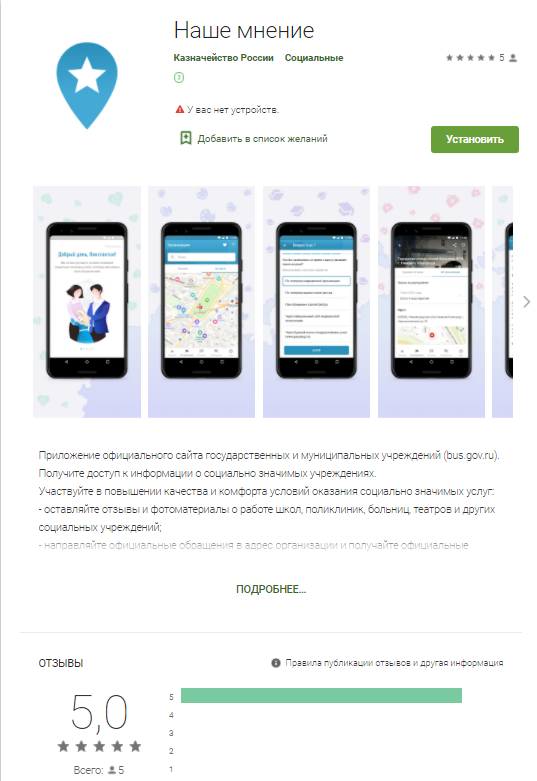 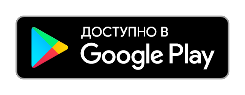 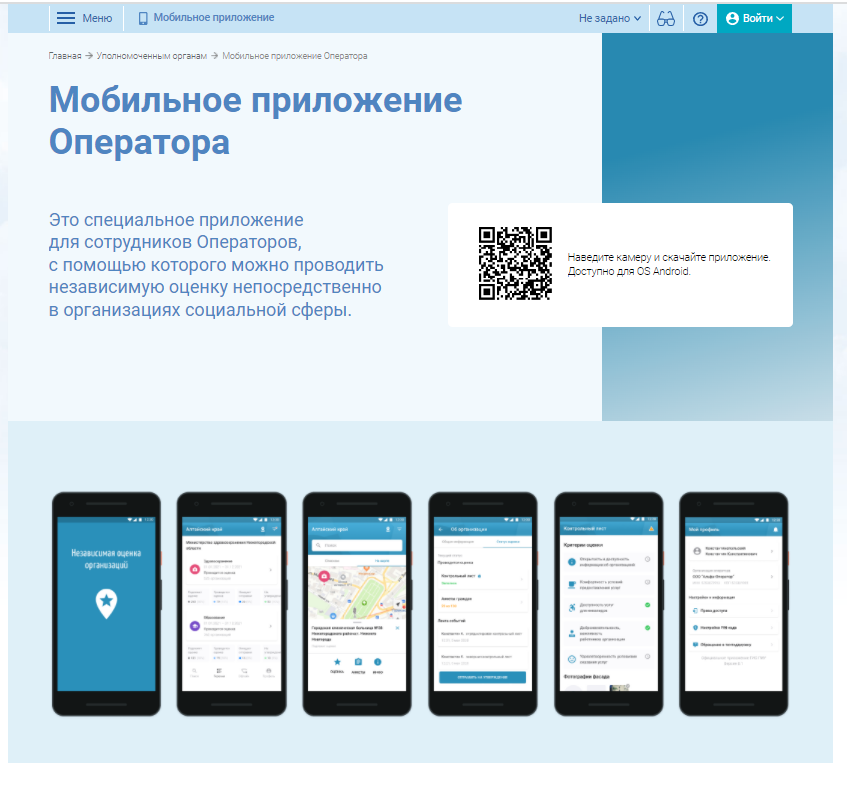 Мобильные приложения на ГИС ГМУ
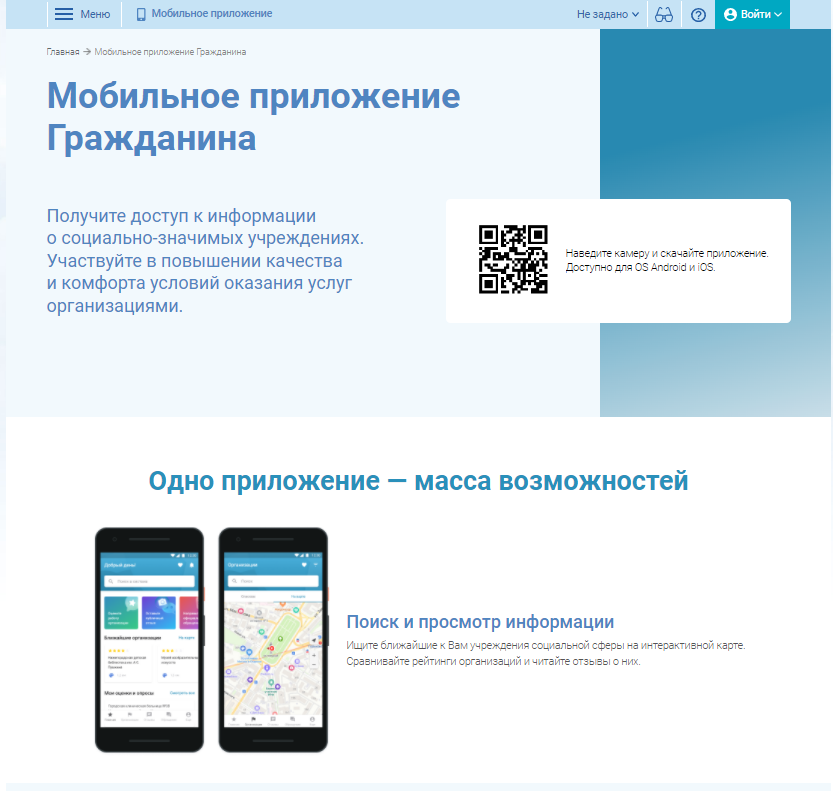 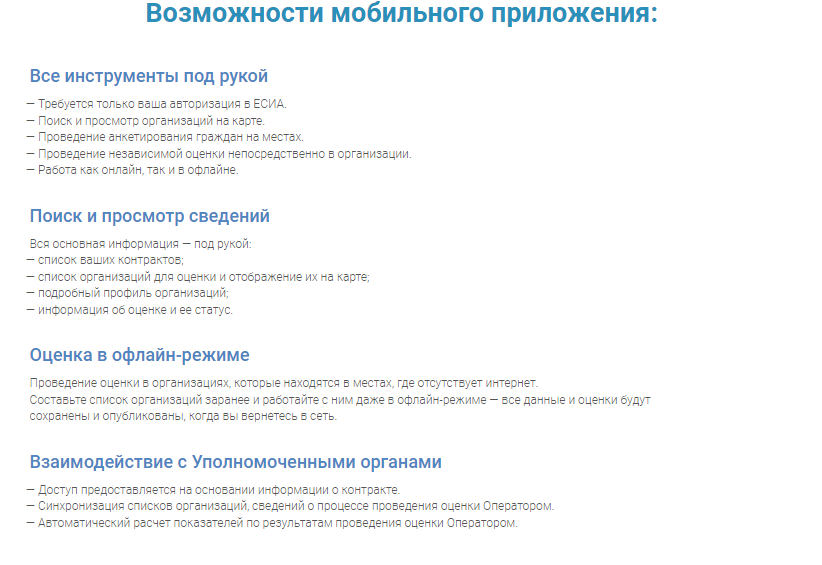